Diana Blagriff (Frey)3/25/1993
9th Grade
12th Grade
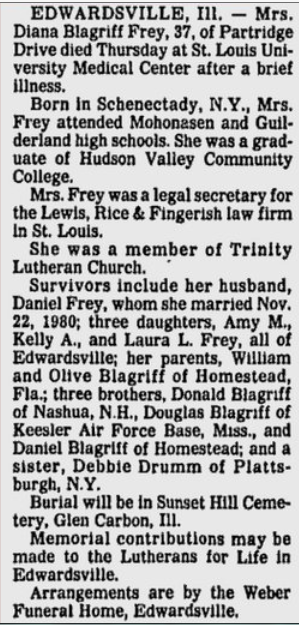 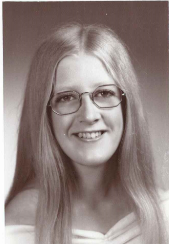 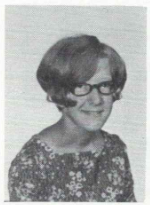 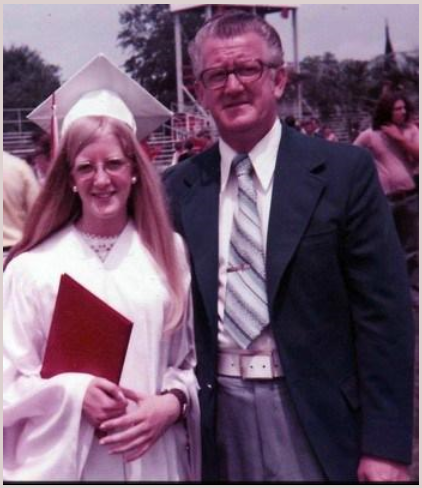 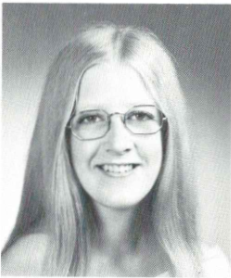 Diana Blagriff (Frey)
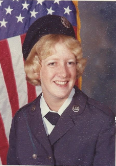 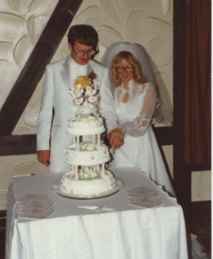